ИСХАК РАЗЗАКОВ АТЫНДАГЫ КЫРГЫЗ МАМЛЕКЕТТИК ТЕХНИКАЛЫК УНИВЕРСИТЕТИ
Технологиялык институт
«Консервалоо технологиясы» кафедрасы
Кыргыз Республикасынын Конституциясы  күнү
“Консервалоо технологиясы” кафедрасынын кураторлорунун ОТЧЕТу :

05.04.2023-жылы саат 12.20да  ауд 2/205 төмөндөгү топторго  «Кыргыз Республикасынын Конституция Күнү»  темасында  куратордук саат өткөрүлдү. 

Алымкулова  Н.Б.  - ССП-1-22
Джамаева А.Э. – ТК-1-22
Сырымбекова Э.А. – ССП-1-20
Сырымбекова Э.А. – ССП-1-20
Тынарбекова М.Т. – ТК-1-21
Искакова Ф.Ш. – ТК-1-20
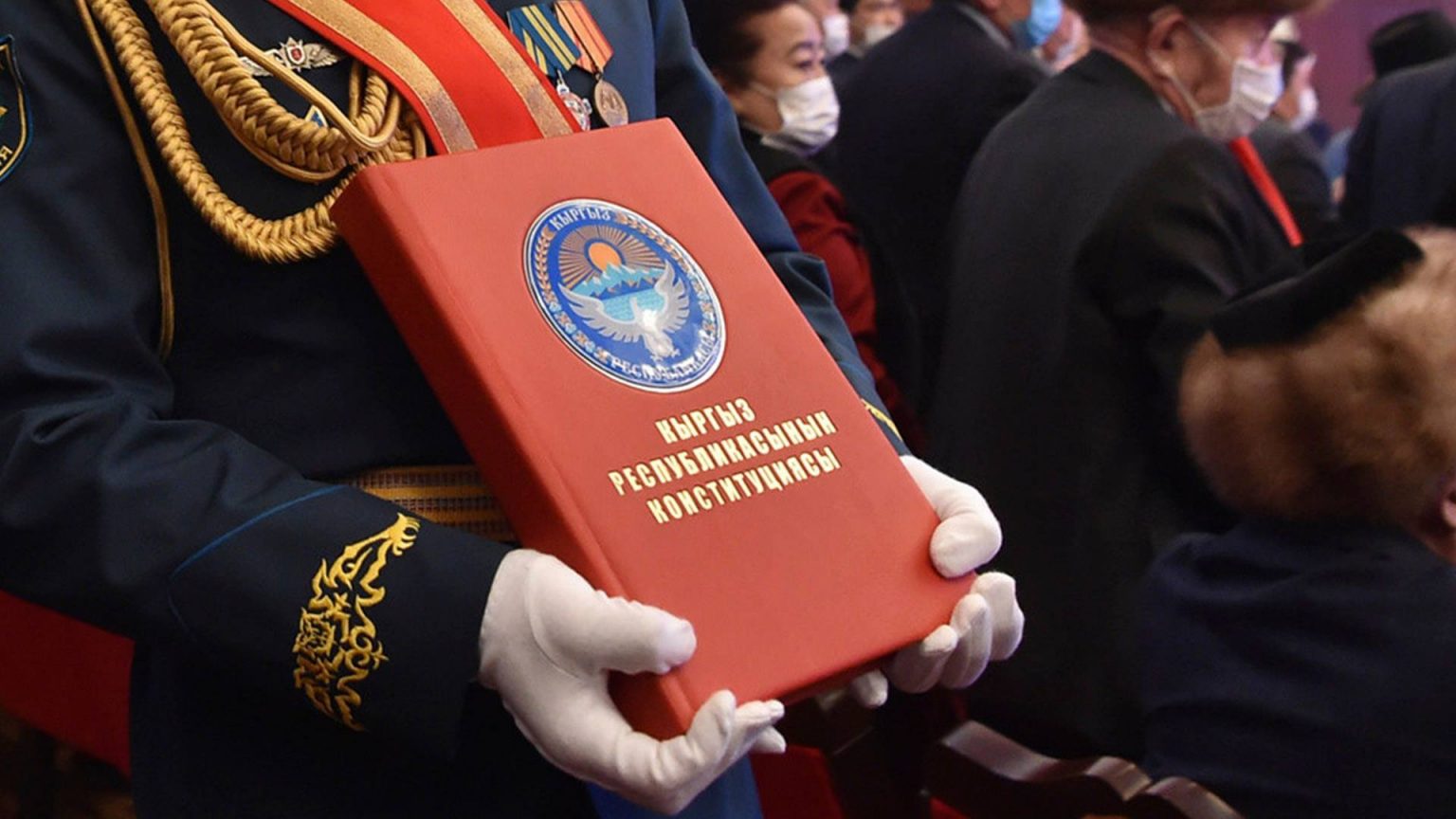 Биз, Кыргыз Республикасынын эли:
өз тагдырыбызды өз алдынча чечүү укугун туу тутуп;
 укук үстөмдүүлүгүн, адилеттүүлүктү жана тең укуктуулукту камсыз кылуу максатында;
чыныгы элдик бийликтин негиздерин бекемдеп;
 ата-бабабыздын наркын, салтын сактап, Айкөл Манастын осуяттарына таянып, биримдикте, тынчтыкта жана ынтымакта табият менен таттуу мамиледе жашоону улап; 
Кыргыз Республикасынын элинин укуктарын жана кызыкчылыктарын коргоп; 
мамлекеттүүлүктү сактоо жана чыңдоо үчүн майтарылбас эркти көрсөтүп; 
адамдын жана жарандын укуктарын жана эркиндиктерин коргоого жана урматтоого умтулууну ырастап; 
жалпы адамзаттык принциптерди жана баалуулуктарды таанып;
социалдык адилеттикке, экономикалык бакубатчылыкка, билимге, илимге жана руханий өнүгүүгө умтулуп;
элдин эркиндиги үчүн курман болгон баатырларды эсте сактап;
азыркы жана келечек муундардын алдында Мекен үчүн жоопкерчиликти түшүнүп, ушул Конституцияны кабыл алганбыз.
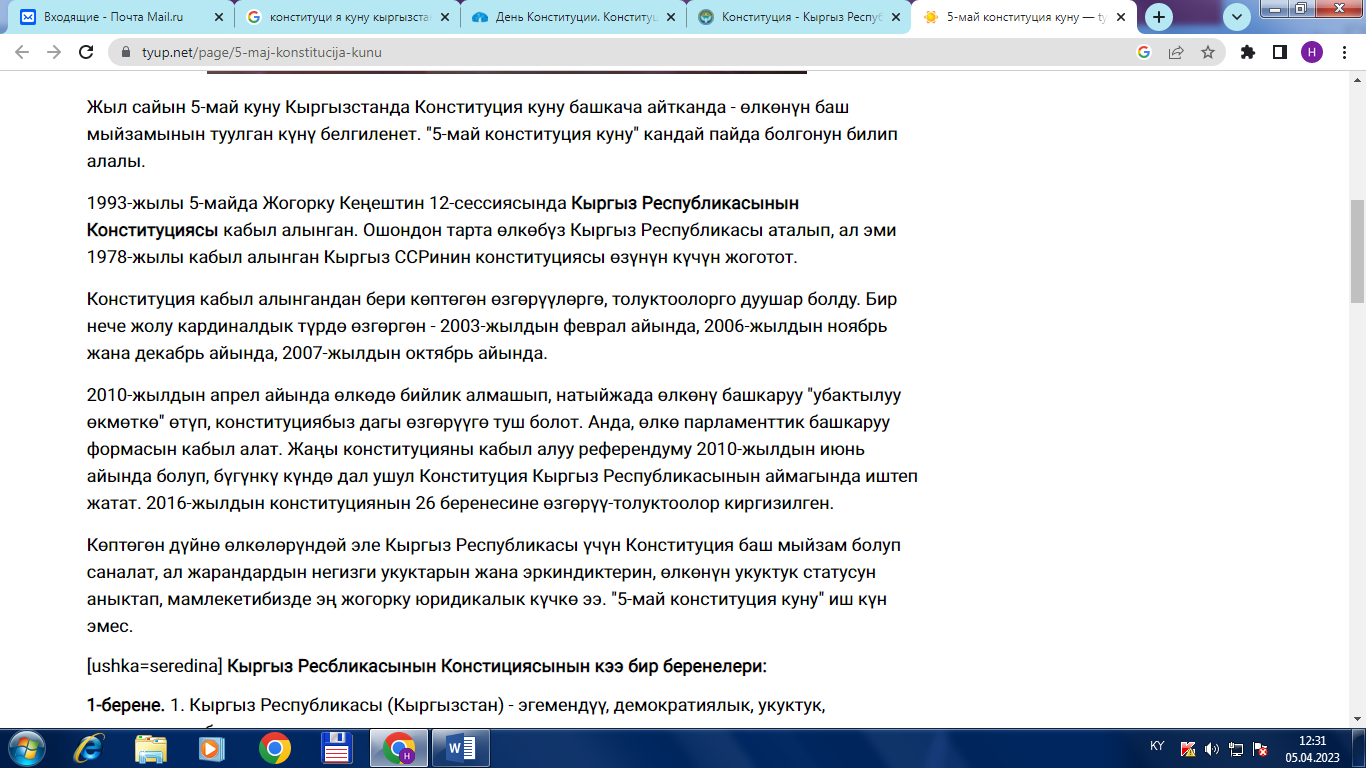 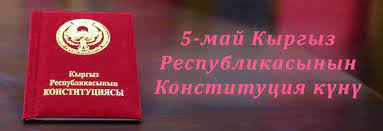 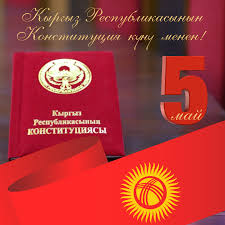 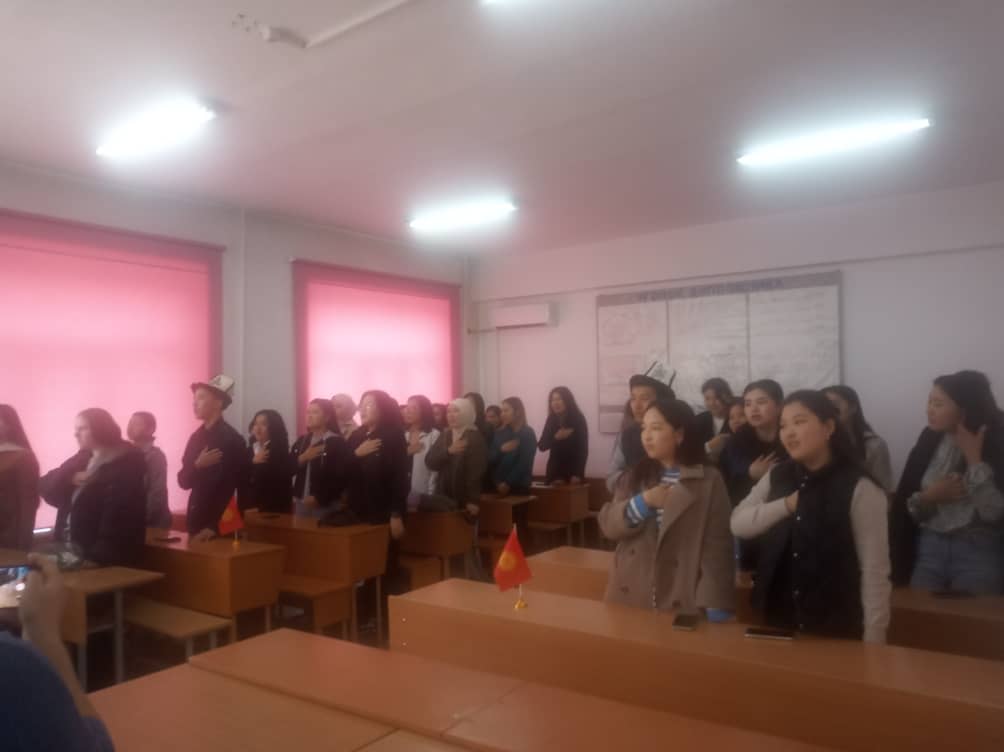 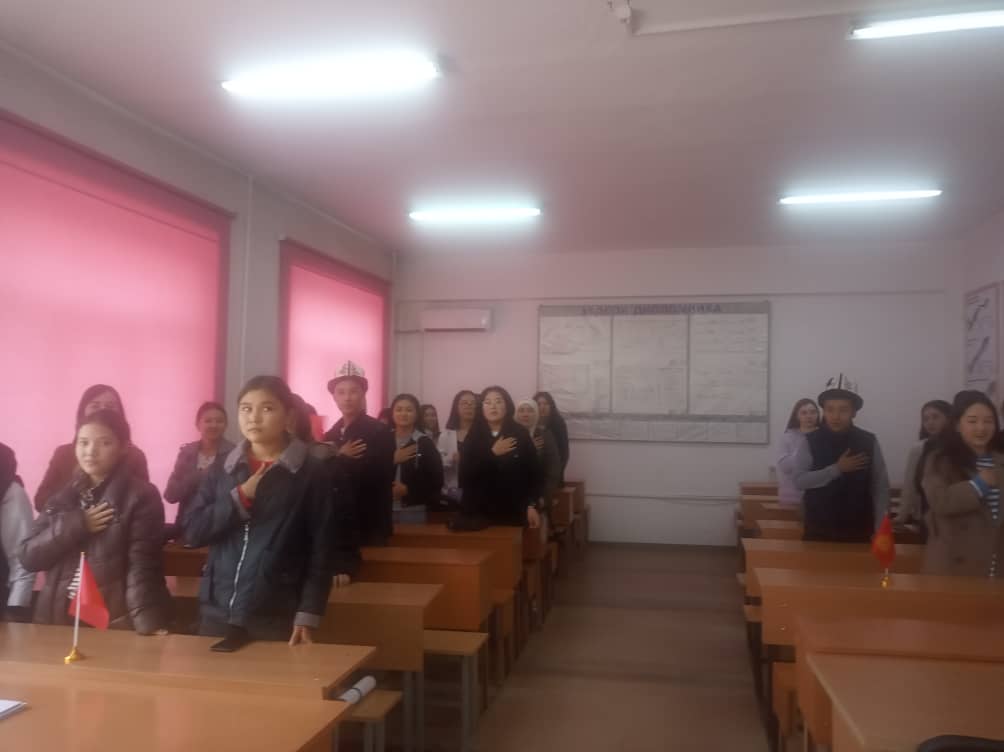 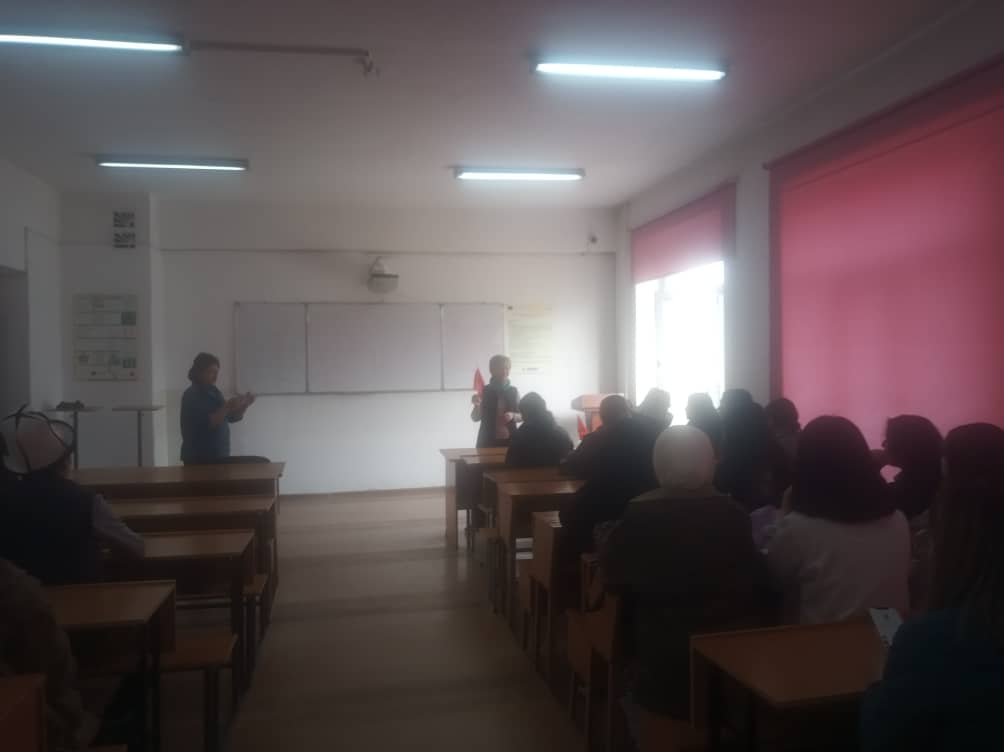 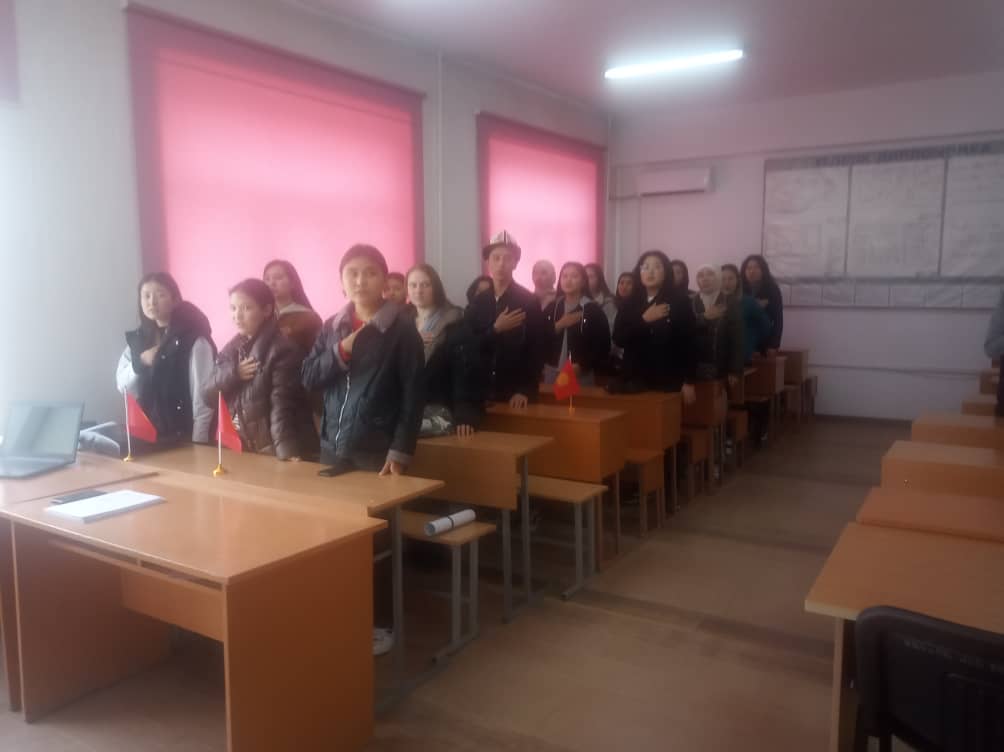 КТ каф. башчысы                 Д.А.Коджегулова
Көңүл бурганыңыздар үчүн чоң ыракмат!
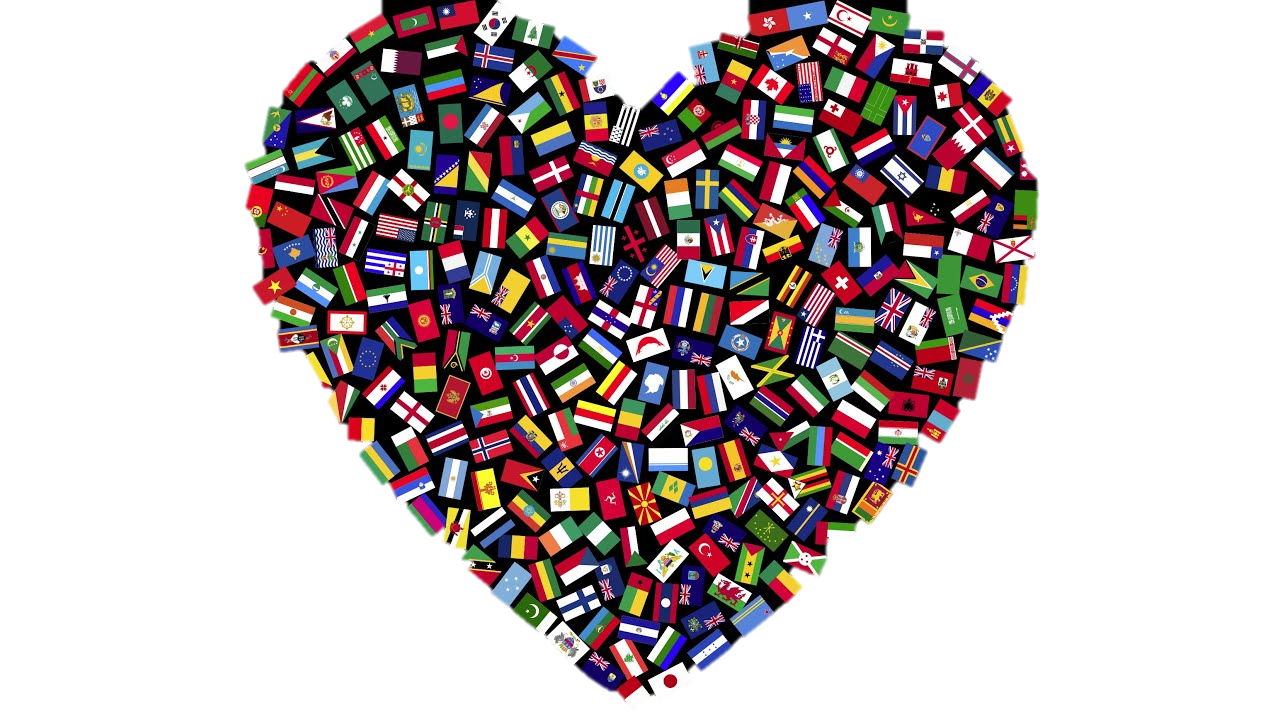